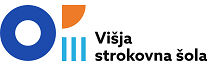 RAI - RAČUNALNIŠTVO IN INFORMATIKA
predavateljica INGRID KRAGELJ, mag. ingrid.kragelj@scng.si
ZAPIS GRAFIČNIH podatkov
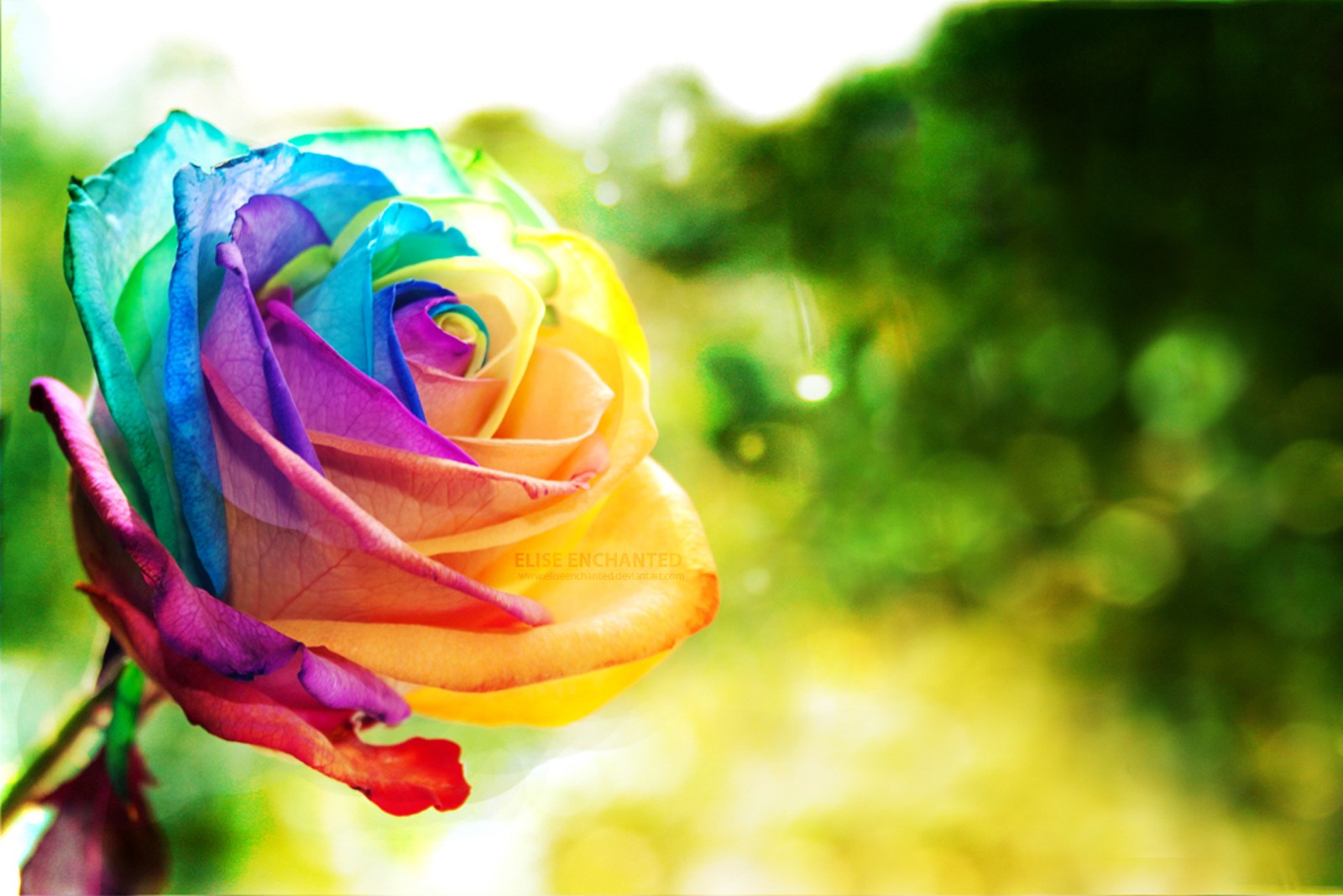 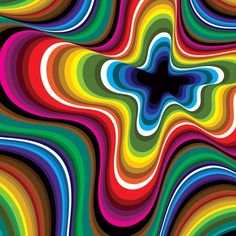 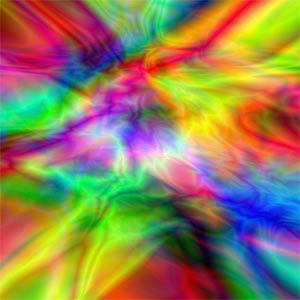 Barva je elektromagnetno valovanje
Barva je zaznava določenega dela vidnega spektra svetlobe. 
Barva predmeta je odvisna od:
svetlobnega vira, ki opazovani predmet osvetljuje, 
lastnosti predmeta, ki vpadno svetlobo odbija ali prepušča 
in tudi od opazovalca samega. 
Barvo opišemo kot so rdeča, oranžna, rumena, zelena, modra in vijolična... 
Razločitev med posameznimi barvami ni točno določena.
Ločimo:
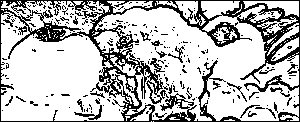 črno-bele slike

sivinske slike


barvne slike
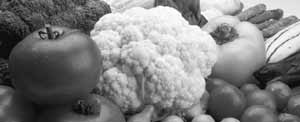 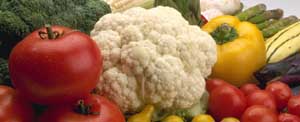 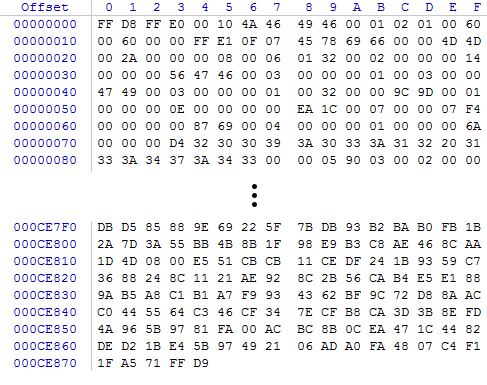 Barvno mešanje
ADITIVNO
dodajanje svetlob
izhodišče črna barva (ekran)
SUBTRAKTIVNO
mešanje pigmenta snovi
izhodišče bela barva (papir)
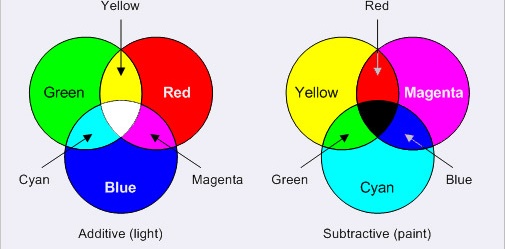 Za zapis barv uporabljamo več različnih modelov, najpogostejša sta RGB in CMYK.
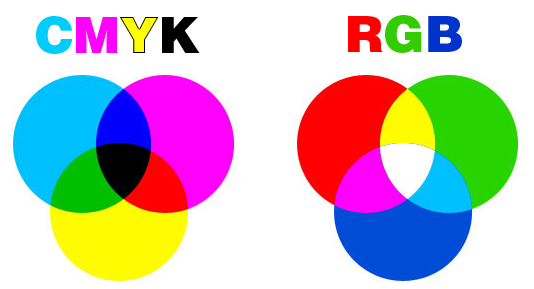 RGB barvni model
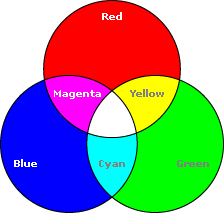 red, green, blue
je aditivni model
z mešanjem treh RGB osnovnih barv dobimo belo barvo
primer mešanja barv
rumena se sestavi iz enakega deleža rdeče in zelene
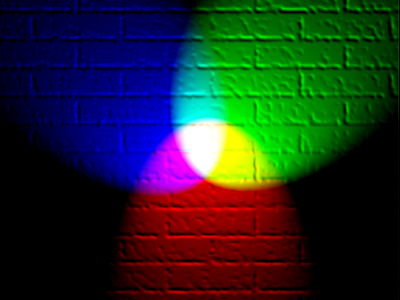 Zapis barv v RGB načinu
Vaja: Katera barva je?
barvna paleta

https://imagecolorpicker.com/
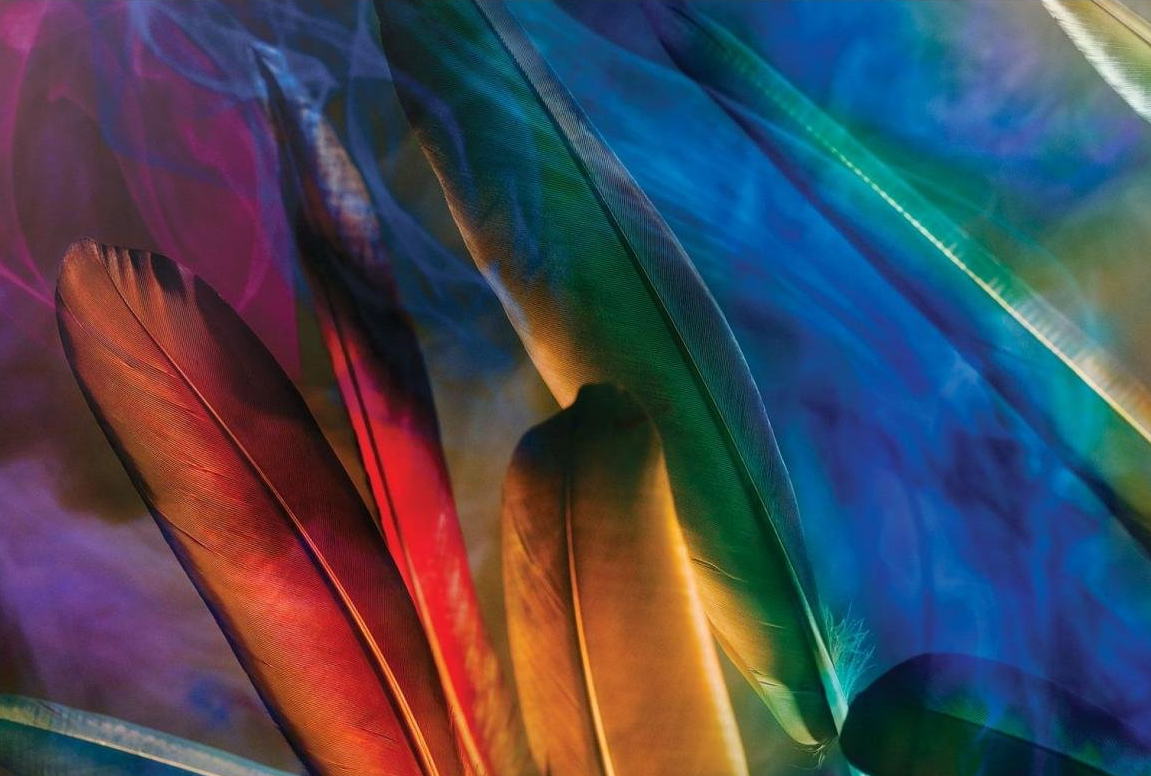 Zapis sivinske slike
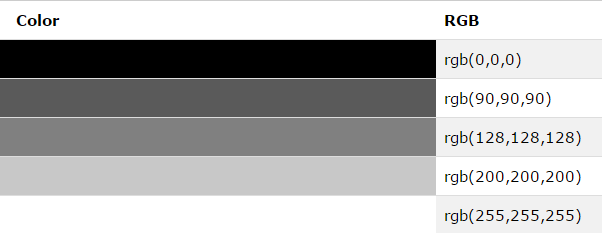 Vaja
nič svetlobe na zaslonu = ? barva
močna svetloba RGB = ? barva
BARVNA GLOBINA
označuje število bitov, s katerimi je zapisana barva vsake točke na sliki
je največje število barv, ki so lahko prikazane na zaslonu
odvisna je od grafične kartice in ne od zaslona
odvisna od zaslonov (monokromatski zasloni)
Barvna globina in število barv
1 bit  2 barvi
4 bite 16 barv
8 bitov  256 barv
16 bitov  65 tisoč barv
24 bitov 16,7 milijonov barv (true colors)
32 bitov  število barv je isto, 8 bitov za prosojnost
spletni brskalnik uporablja 8-bitni način prikazovanja barv (256 barv)
1-bitna barvna globina (črno, belo)
monochrome
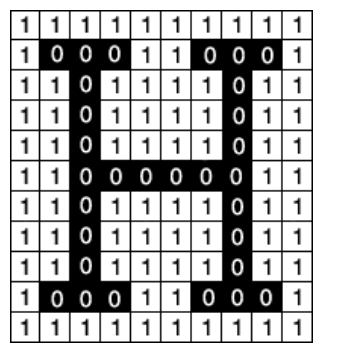 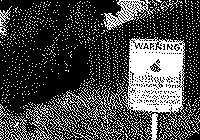 8-bitna sivinska barvna globina
256 sivin
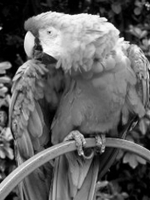 8-bitna barvna globina
256 barv
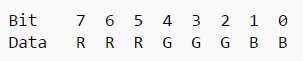 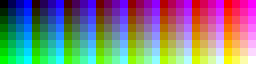 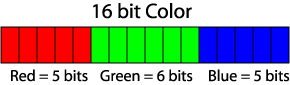 16 bitna barvna globina 
65.536 barv
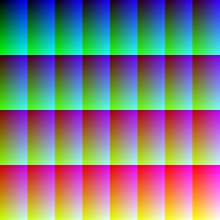 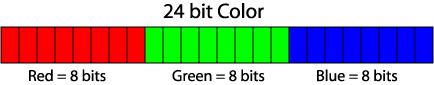 24 bitna barvna globina 
true colors
16.777.216 barv
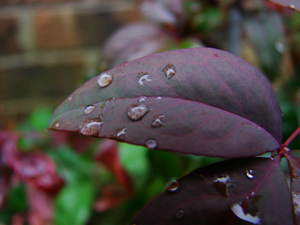 30-, 36-, 48-bitna barvna globina (deep color)
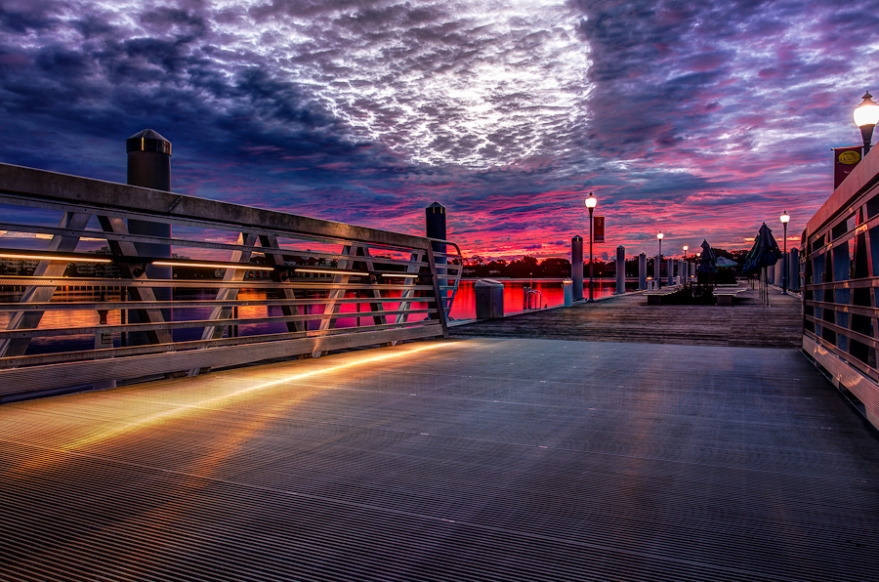 Spletne barve
Paleta 216 varnih barv
Tabela 140 poimenovanih spletnih barv
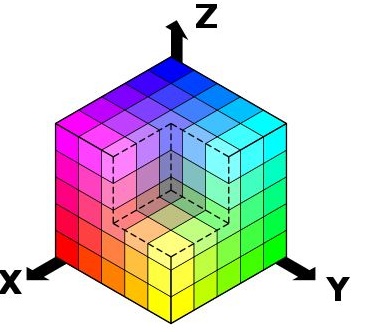 <Vaja>
Katero barvo predstavlja zapis 00AB00, zapisan v modelu RGB?

Katera barva je svetlejša: 00AB00  ali 00BA00?
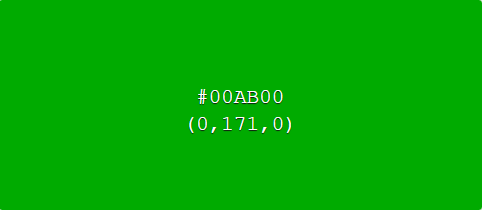 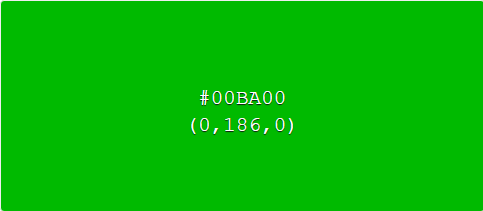 CMYK barvni model
cian, magenta, yellow, črna 
uporablja se predvsem v tisku, za dodajanje barve (pigment) na papir
je subtraktivni oziroma odštevalni model, z dodajanjem vseh barv nastane črna
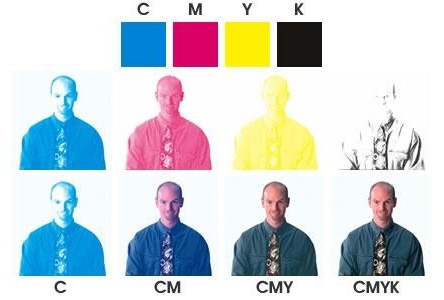 paleta CMYK < RGB
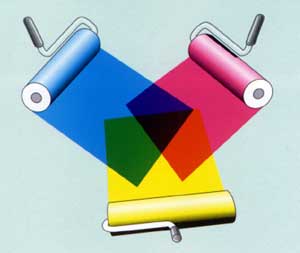 HSV barvni model
Hue – odtenek barve, ton
Sat – živost, intenzivnost, nasičenost z belo
Val – svetilnost, svetlost
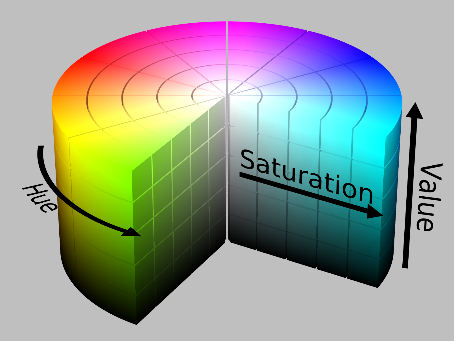 DIGITALNA SLIKA
= DVOdimenzionalno polje grafičnih točk različnih barv in intenzivnosti

Bitna slika je sestavljena iz slikovnih točk 
Vektorska slika je sestavljena iz matematičnih izrazov, krivulj
1. TOČKOVNI ZAPIS SLIKE
bitmap, rasterski
sestavljen iz slikovnih točk (pixel)
lahko shrani več podrobnosti kot vektorska slika
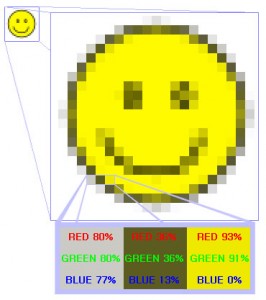 podatki za vsako točko na sliki:
koordinate
koda barve
kodiranje rastrskih slik
algoritmi za kompresijo
pomanjševanje/povečevanje je problem (pri povečevanju kockasta slika)
razteg zmanjšuje kvaliteto   žagasti in neostri robovi
< Vaja >
Preveri na svojem telefonu:
Resolucijo slik
Format za zapis slike (fotoaparat)
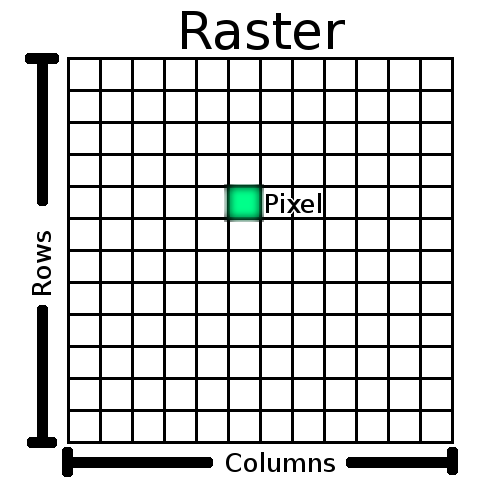 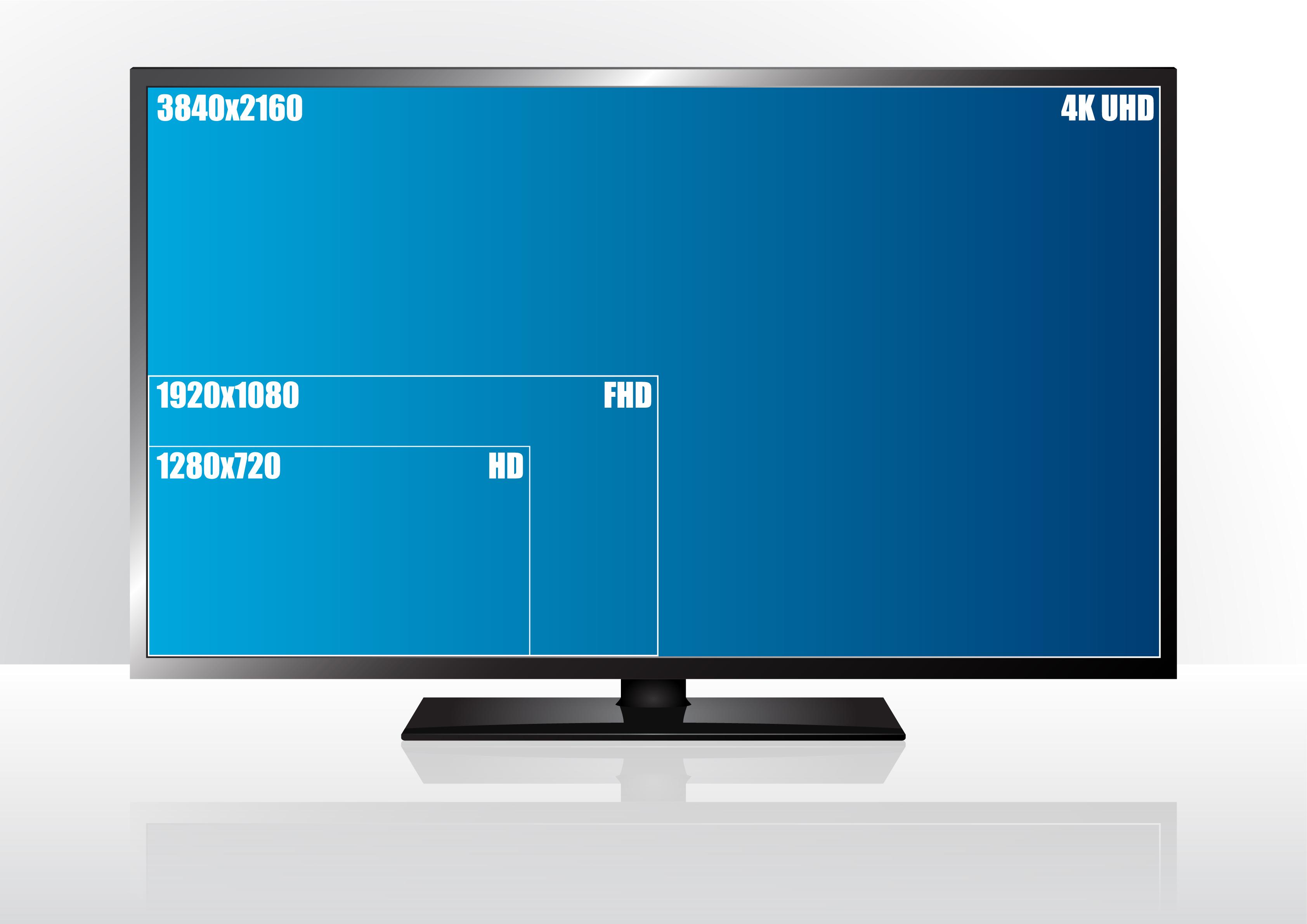 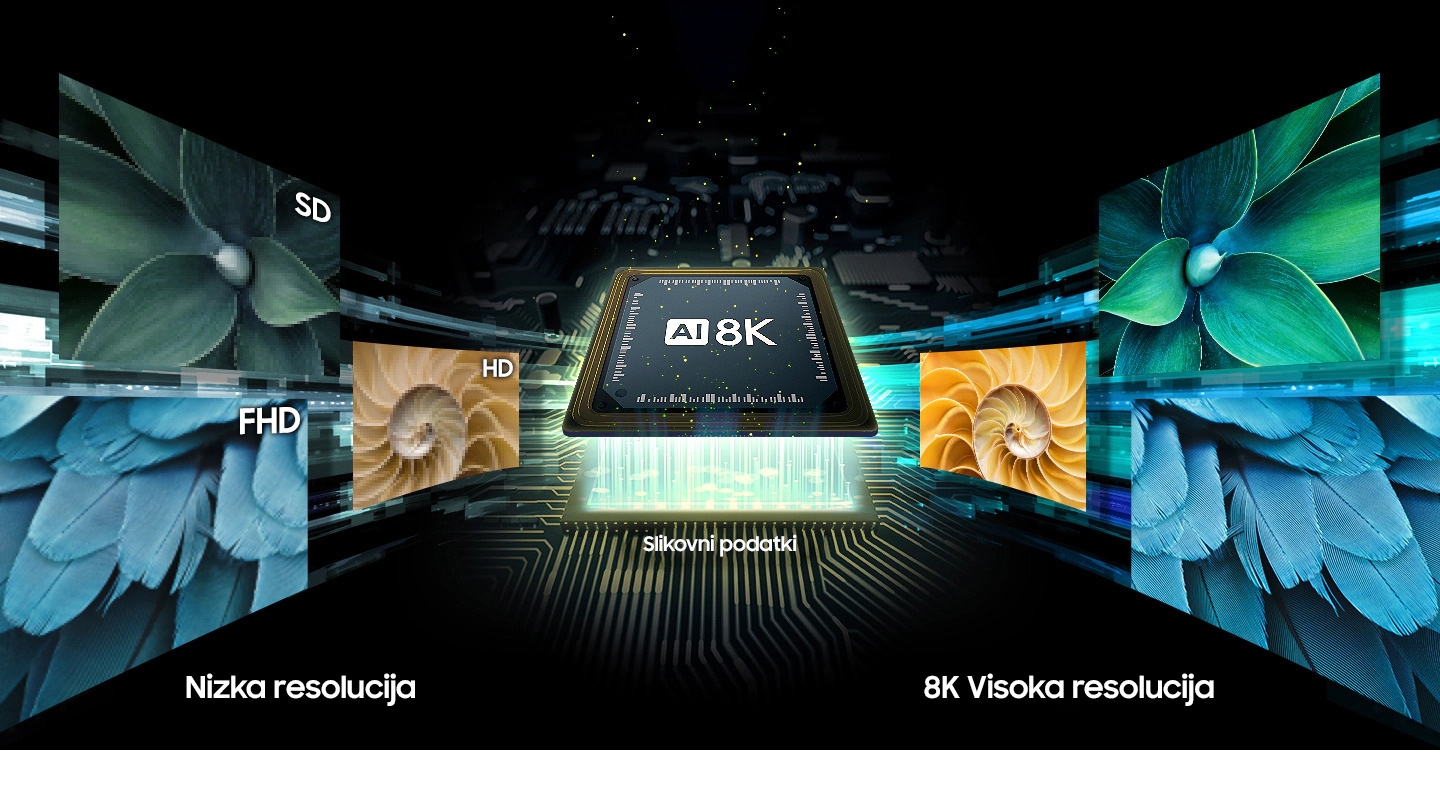 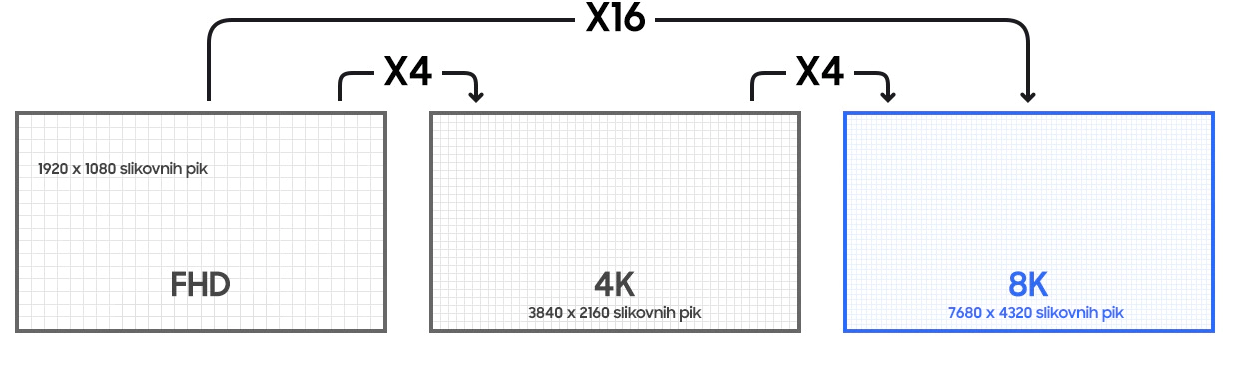 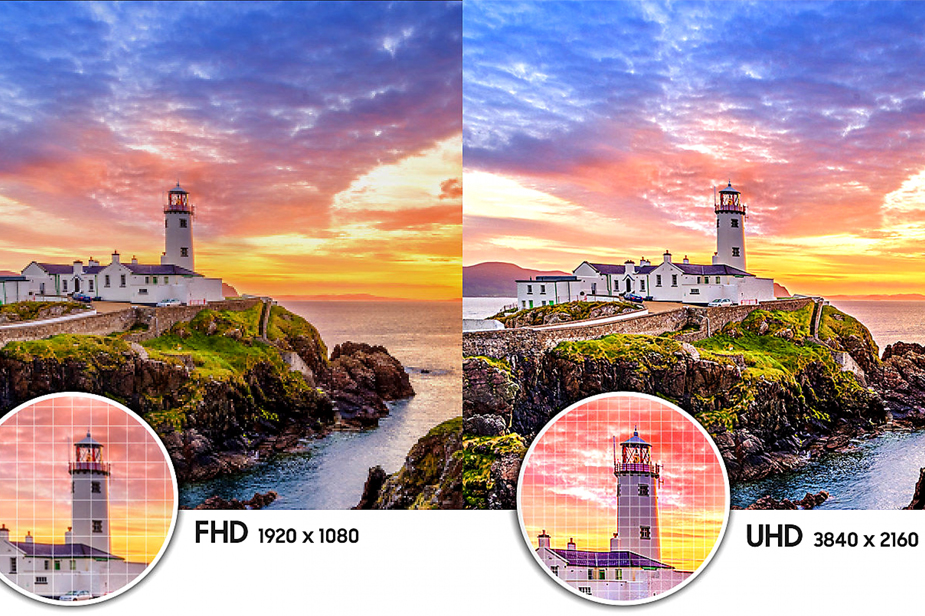 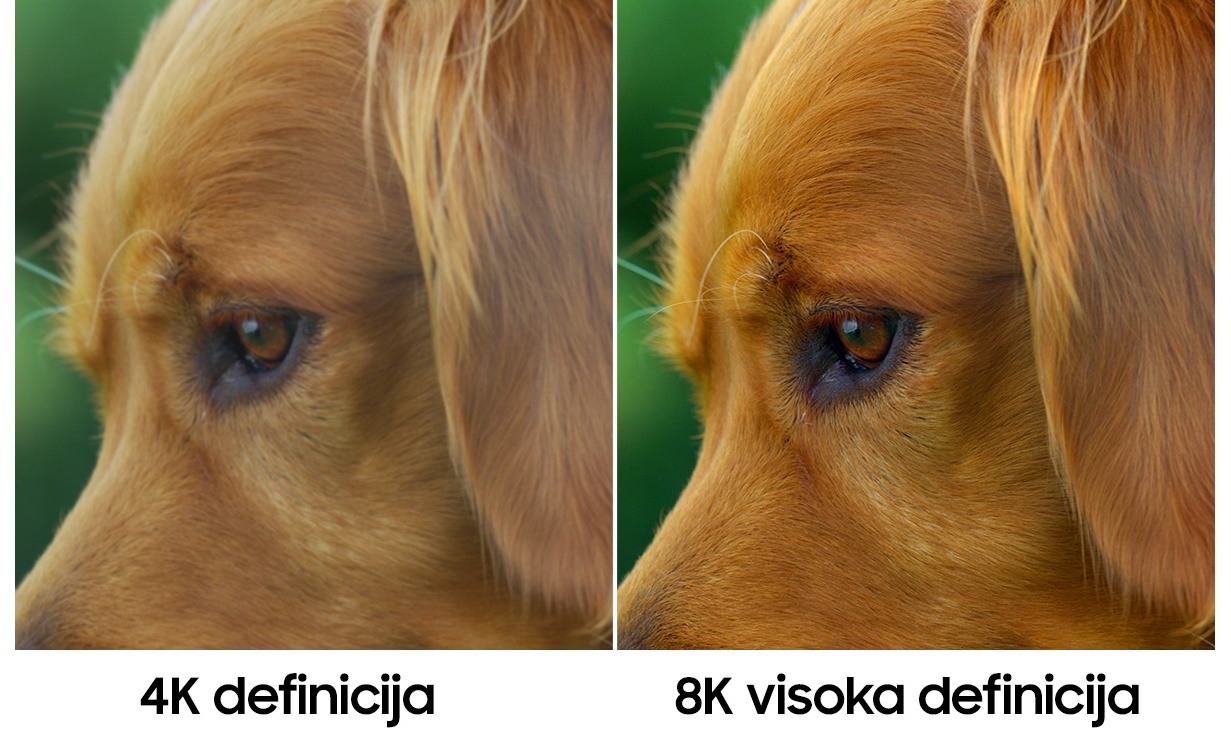 Funkcije Smart TV
povezava televizije z internetom prek Wi-Fi
podpora aplikacij in »streaming« storitev
Netflix, HBO GO, Youtube in druge
Bluetooth brezžična povezava z avdio sistemom, tipkovnico in drugimi napravami
tehnologija DLNA, WiDi in Miracast
brezžična povezava prenosnega računalnika, tabličnega računalnika ali telefona s TV sprejemnikom
brezžično zrcaljenje/podvojitev slike…
internetni brskalnik kot na osebnem računalniku
Formati zapisa bitne slike
Programi za urejanje bitnih slik
Adobe Photoshop
Microsoft Paint
Corel PhotoPaint
Jasc PaintShop Pro
Ulead Photoimpact


GIMP
<Vaja>
Zapiši velikost slikovne datoteke dimenzije 1024x768 v True Color barvni globini v MB. Naredi oceno z jpeg formatom.
1024 x 768 = 786.432 slikovnih pik 
TRUE COLOR je barvna globina 24 bitov 
786.432*3 byte = 2.359.296 byte   = 2.304 kB  2,25 MB 
velikost datoteke pribl. 2 MB je do cca  10x več kot format JPEG pri isti kvaliteti
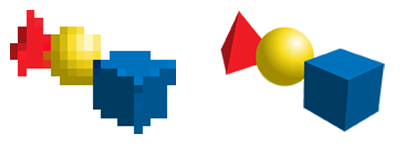 2 VEKTORSKI ZAPIS
opis z nizom matematičnih enačb
s točkami, črtami, krivuljami, ploskvami, vozlišči
poljubno vijugasto črto opišemo s podatki o vseh njenih krivinah
vse črte, barvne ploskve, prelivi, svetlobe in sence so rezultat matematičnega računanja 
pri poljubnem raztegu se samo preračunajo parametri  se ne popači
za tehnične skice, risbe, ter 2D in 3D modeliranje, animacije
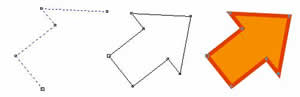 <Vaja>
bi z vektorskim načinom lahko shranili sliko zajeto iz fotoaparata?
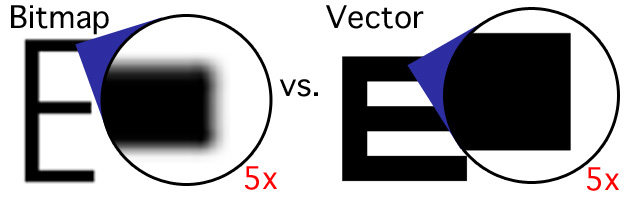 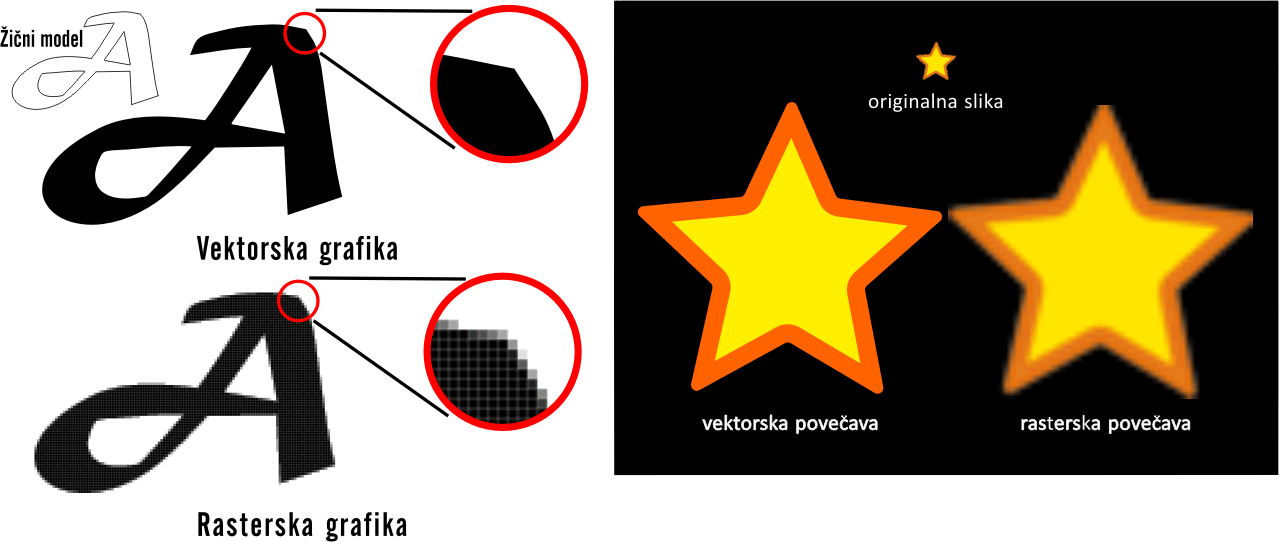 Formati zapisa vektorske slike
Pretvorba bitne slike v vektorsko in obratno
pretvorba vektorske  bitno 
enostavna
PrintScrn + prilepi v program za urejanje bitnih slik

program za pretvorbo bitne slike  vektorsko
slika se popači oziroma dobi nenaraven videz
za dosego želenega rezultata pretvorbe moramo preizkusiti različne nastavitve programa

vektorske slike moramo pretvoriti v bitne, če jih hočemo objaviti na spletnih straneh (razen SVG format).
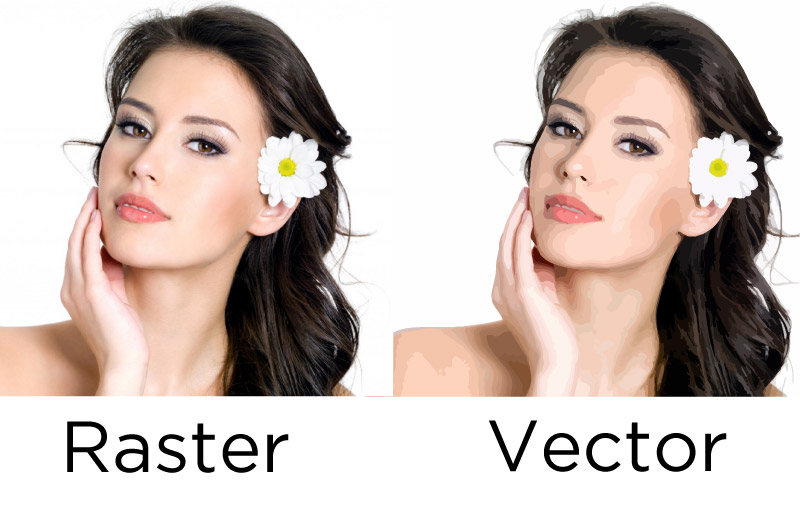 Programi za urejanje vektorske slike
CorelDraw
Autocad
Adobe Illustrator
Macromedia Freehand
Xara
Kvaliteta slike na zaslonu je odvisna od…?
izbranega medija za zajem slike
dimenzije slike (število pik širine in višine)
velikosti pike
bitne globine, število barv
izbranega medija za prikaz slike
frekvence osveževanja slike
kota gledanja
formata za zapis grafične datoteke
svetlobe v prostoru
…
Tiskanje grafičnih podatkov
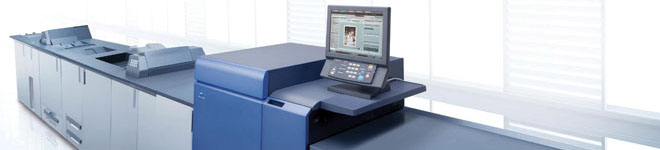 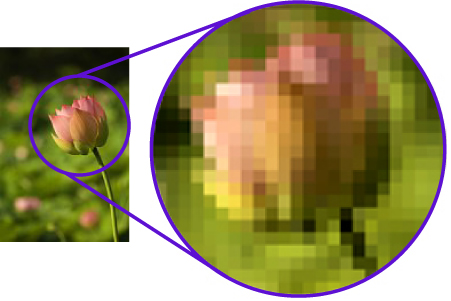 PPI in DPI
PPI (Pixels per Inch):
število zaslonskih pik/palec
DPI (Dots per Inch)
število skeniranih / natisnjenih pik/palec
največja resolucija tiskalnika
za kvalitetno tiskanje mora biti DPI > PPI
Ločljivost (resolucija) tiska
število dots (slikovnih pik) na palec [dpi]
zaslon: 72 ppi ali 95 ppi
tisk 150 dpi
laserski tiskalniki: 300, 1200, 4000 dpi
optični bralniki: 1200 dpi (programsko --> 4800 dpi)
slike na spletnih straneh ločljivost 72 dpi
http://dpi.lv/
Time lapse fotografija
stativ in programska oprema  film
Dandelion flower
Timelapse Ljubljana 4K

regrat: 
prostor, enakomerna svetloba
fotoaparat: stativ, fokus
čas (1 mesec)
določitev intervala za zajem
dolžina intervala med fotografijami mora ustrezati hitrosti objektov
za hitro premikajoče se oblake (krajši interval), odpiranje cveta (daljši interval)
dovolj energije v baterijah in prostora na kartici, potrpljenje
slike zložimo v film
po želji dodamo zvok
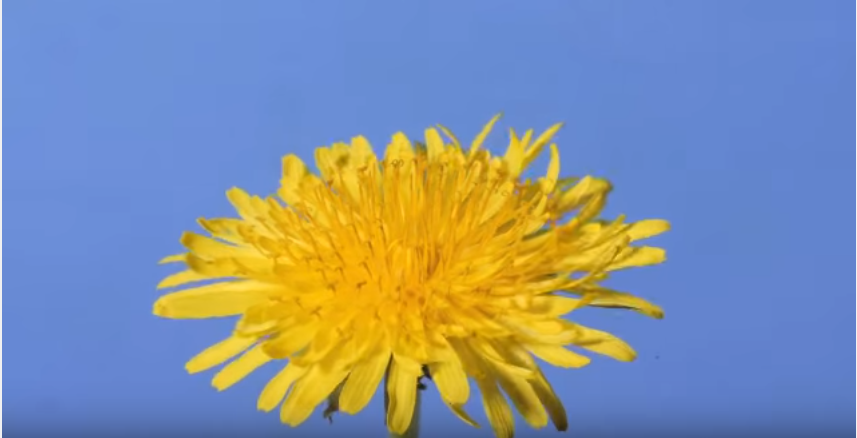 Nova Gorica In Motion (Rudy Walker Photography)
Za radovedne in znatiželjne*
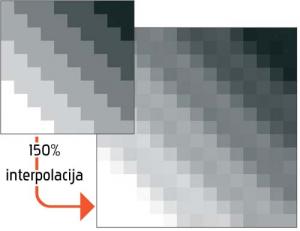 Interpolacija slike
Povečava slike 
med obstoječe piksle dodamo nove
algoritem na osnovi sosednjih pikslov izračuna nove s podobno vrednostjo 
grafične metode, linearna kombinacija slik
poveča se število pikslov  tisk večjih slik
rezultat ima manjšo ostrino kot originalna slika
Pomanjšava slike
redukcija slike, piksle brišemo
povprečna vrednost pikslov
manjšamo digitalni zapis slike
Kompozicija slike
sredina fotografije / pravilo tretjin 
položaj objekta na sliki = pomembnost 
točke, na katerih naj bi bili najpomembnejši deli motiva (črte, 4 presečišča)
E-knjiga Digitalna fotografija
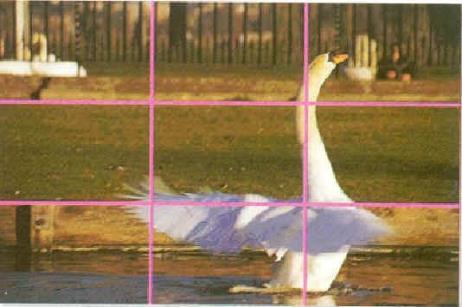 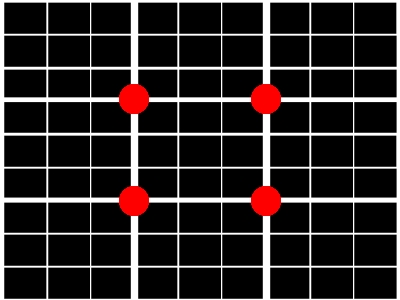 Zajem slike
CCD svetlobno tipalo / CMOS fotoaparata, kamere
več milijonov fotodiod (piksli)
sprejeto svetlobo pretvorijo v električni signal
matrika m x n elementov optična ločljivost fotodiode so barvno slepe, nad njimi barvni filtri
običajno 50% pokrivajo zeleni filtri (človeško oko), 25% rdeči in 25% modri - RGGB filtri
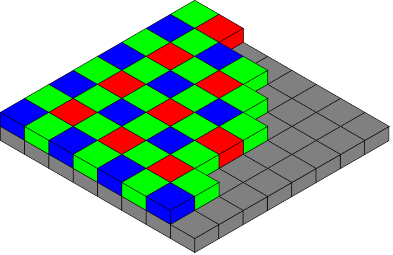 Tiskanje
DPI
digitalne pike spremenijo v tiskalne pike
slika iz okroglih pik, se pokrivajo ali odmikajo med seboj
večji kot je razmak med pikami, svetlejša je slika
uporaba terminov DPI  PPI
v praksi izraz dpi zamenjal ppi, to ni pravilno
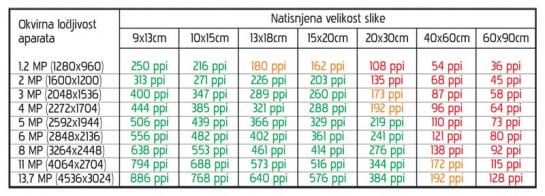 Kakovost
optimalna kakovost tiska fotografij 300 ppi
več sicer ne škodi, vendar pri klasičnem tisku tudi ni izboljšav,  pozna se le pri velikosti datoteke
minimalna meja je težko določljiva
odvisno od uporabe natisnjene slike
jumbo plakati dimenzij 3 x 4 m 30 ppi
razdalja gledanja!
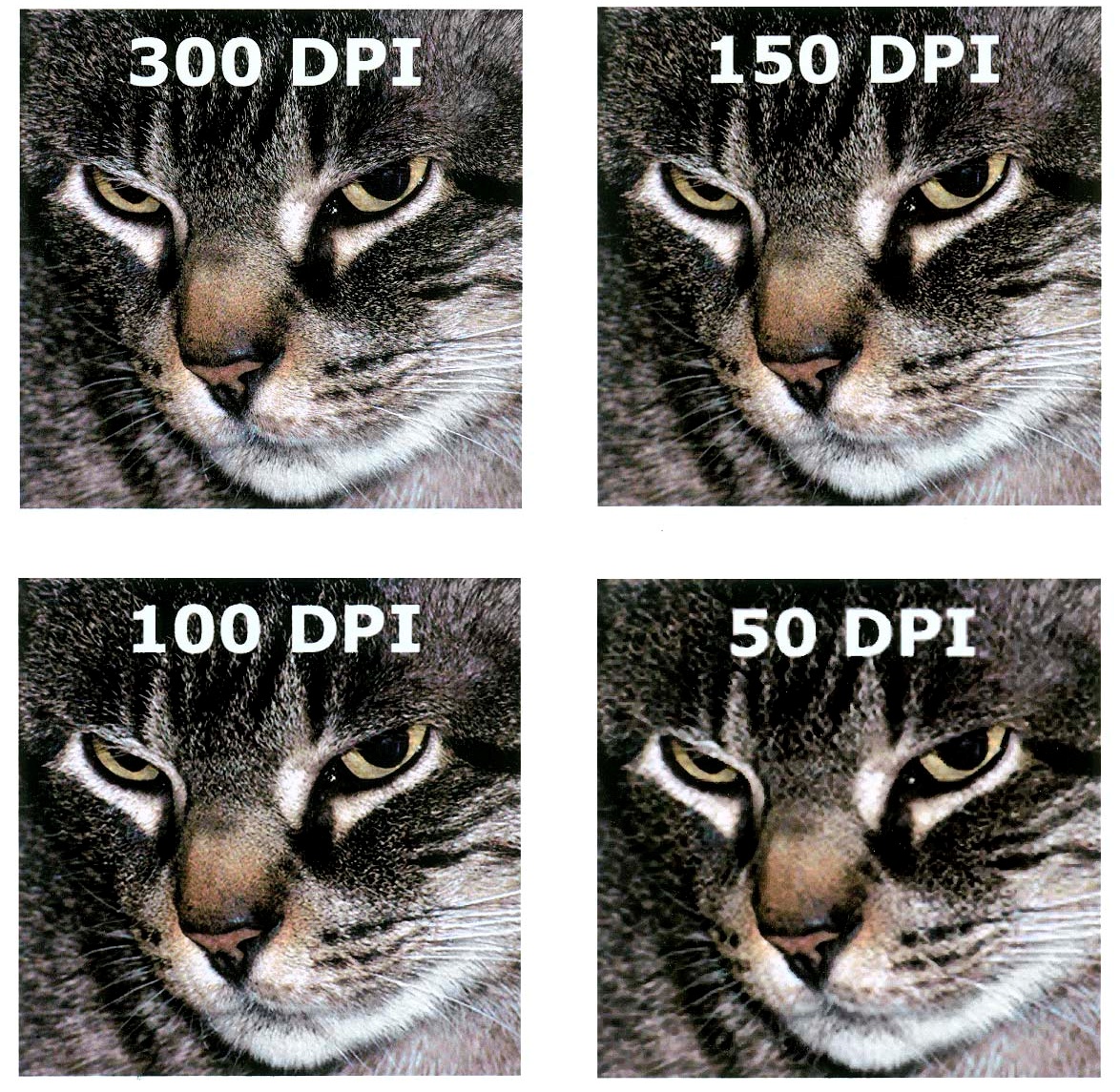 300 dpi, 4000 x 3000 točk
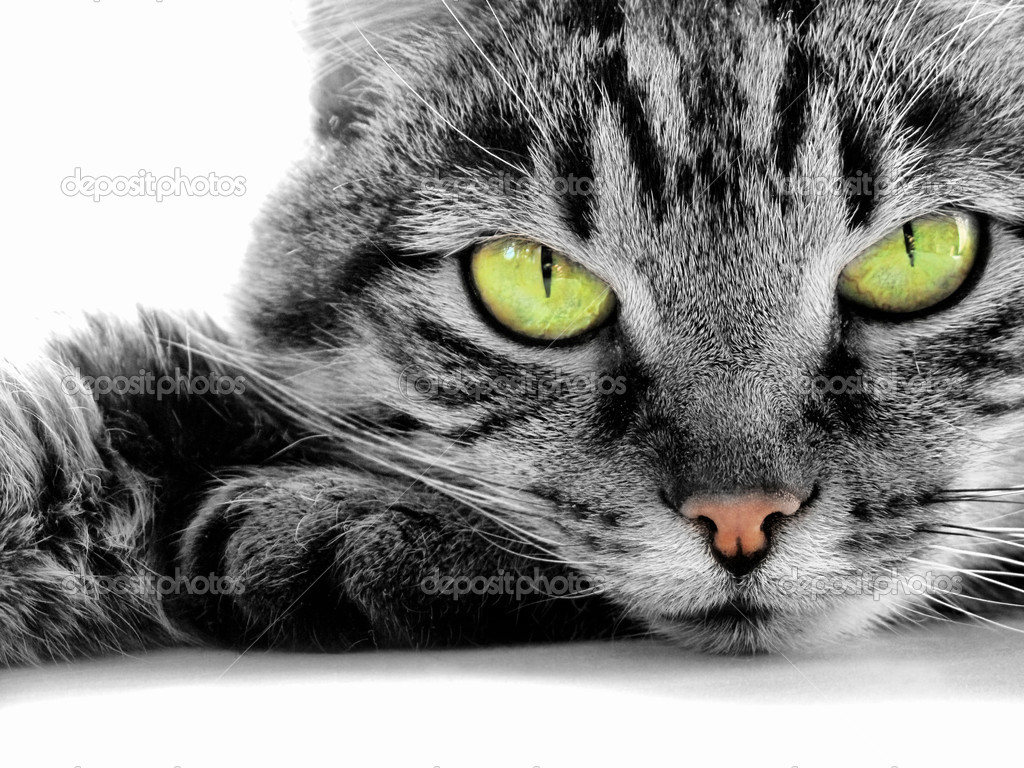 LPI (lines per inch) 
150 LPI = 150 vrstic s 150 pik na palec
standard za tisk knjig, revij
časniki 85 LPI, pri slikah vidne tiskarske pike (raster)
za tisk kakovostnejših tiskovin 175-200 LPI
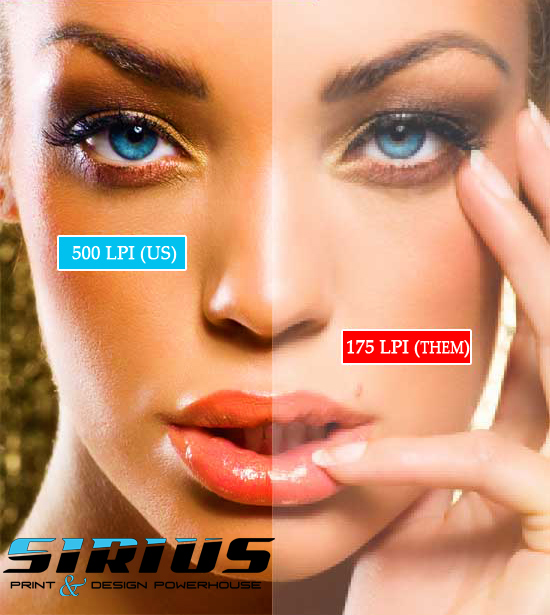 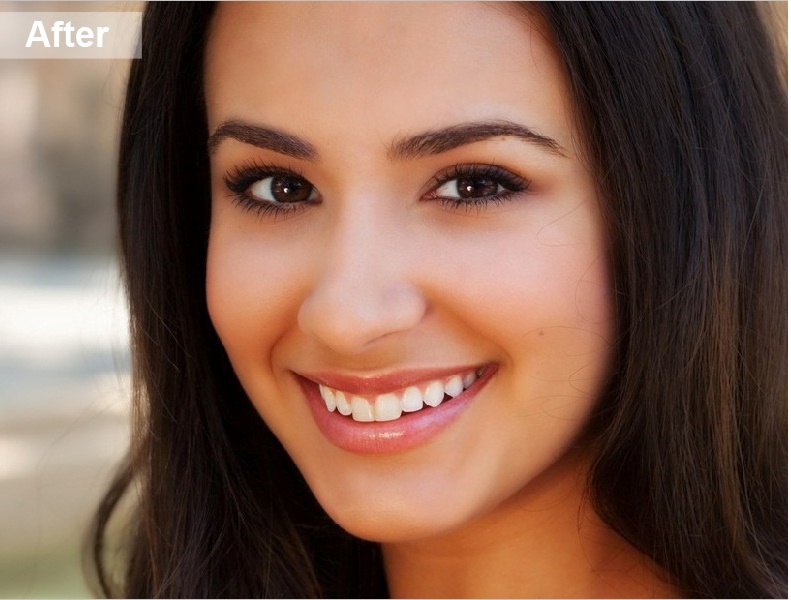 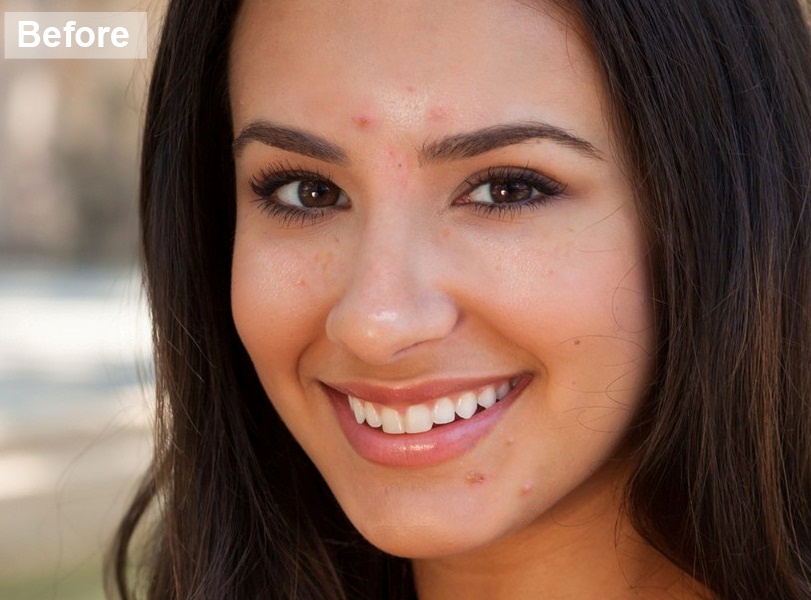 http://www.clippingpathexperts.com/blog/easily-smooth-and-soften-skin-with-photoshop-in-just-five-minutes/